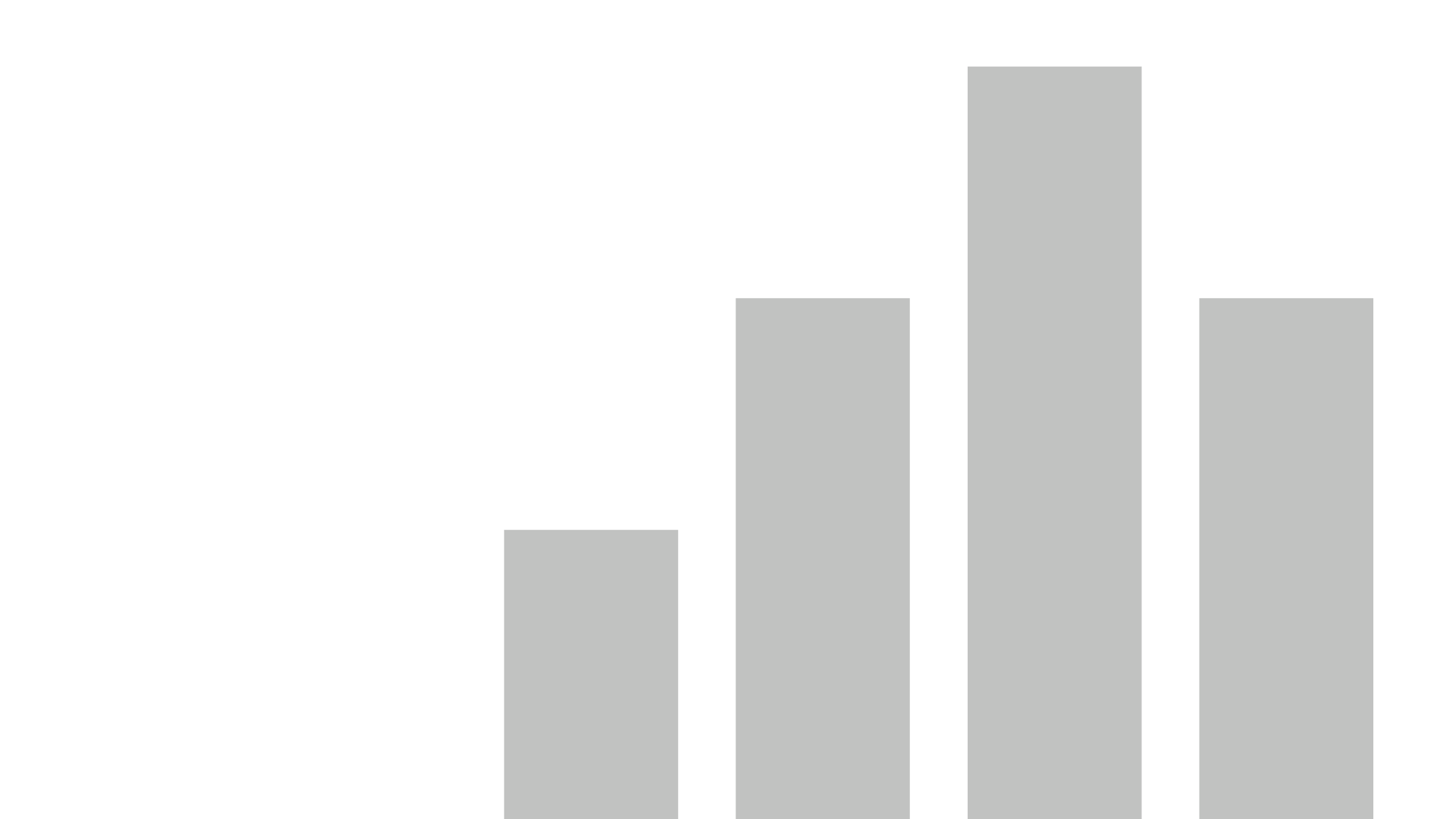 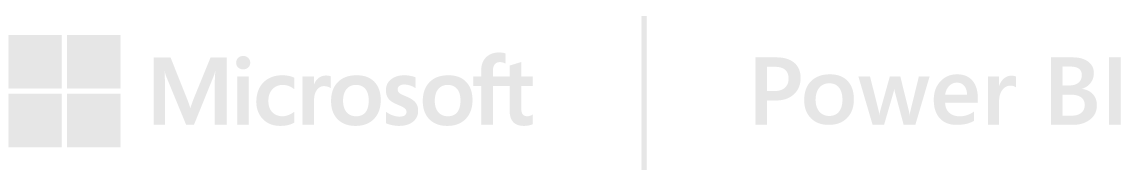 Report FEB24
Last data refresh:
3/4/2024 11:53:38 AM UTC
Downloaded at:
12/26/2024 5:01:49 AM UTC
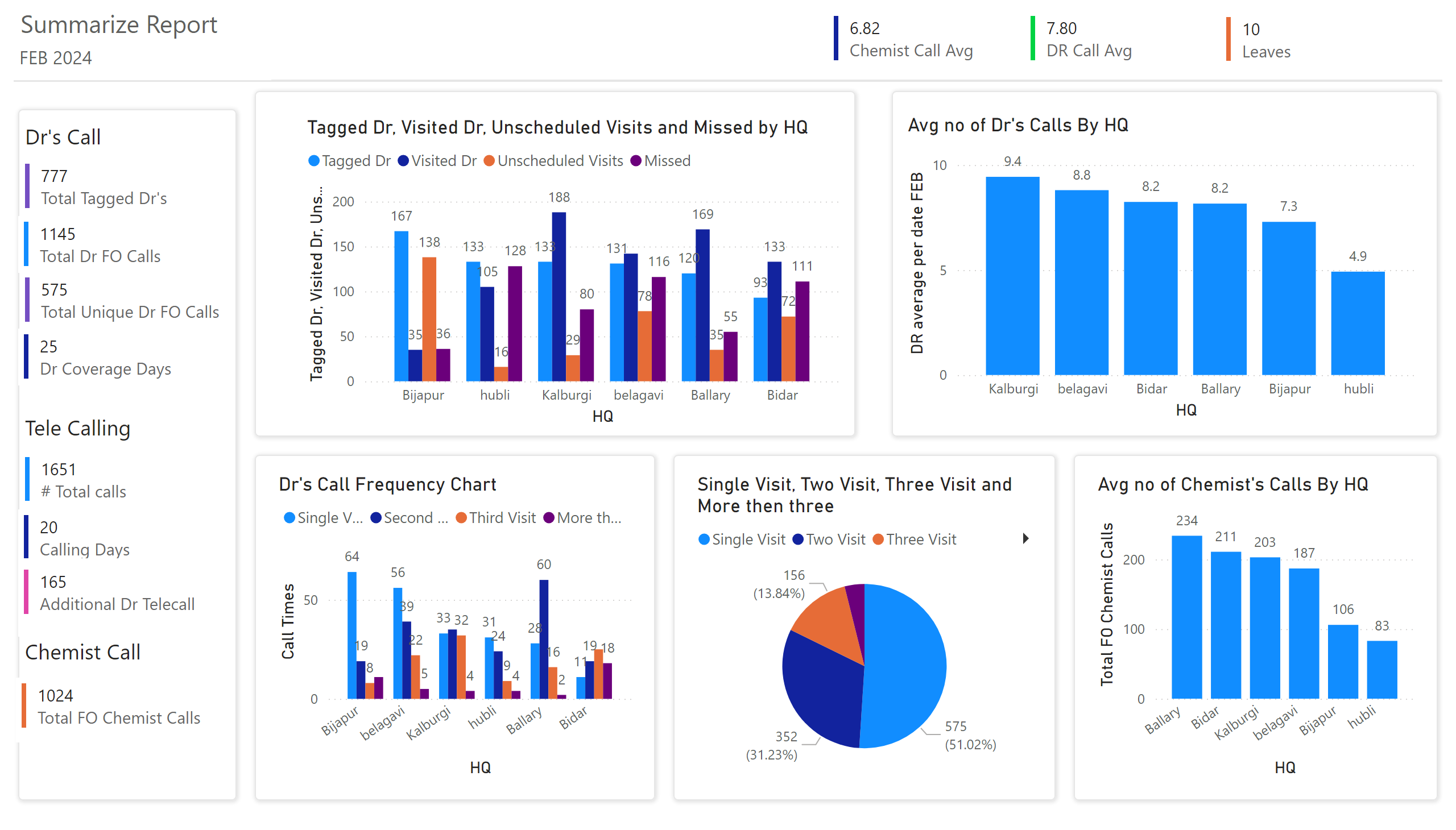 Summarize Report-1
[Speaker Notes: multiRowCard
No alt text provided

multiRowCard
No alt text provided

Avg no of Dr's Calls By HQ
No alt text provided

shape
No alt text provided

textbox
No alt text provided

textbox
No alt text provided

multiRowCard
No alt text provided

multiRowCard
No alt text provided

shape
No alt text provided

shape
No alt text provided

Frequency Graph
No alt text provided

shape
No alt text provided

multiRowCard
No alt text provided

multiRowCard
No alt text provided

Frequency Graph
No alt text provided

multiRowCard
No alt text provided

multiRowCard
No alt text provided

textbox
No alt text provided

textbox
No alt text provided

Avg no of Chemist's Calls By HQ
No alt text provided

Dr's Call Frequency Chart
No alt text provided

textbox
No alt text provided

multiRowCard
No alt text provided

multiRowCard
No alt text provided

multiRowCard
No alt text provided

clusteredColumnChart
No alt text provided

Frequency Graph
No alt text provided

pieChart
No alt text provided]
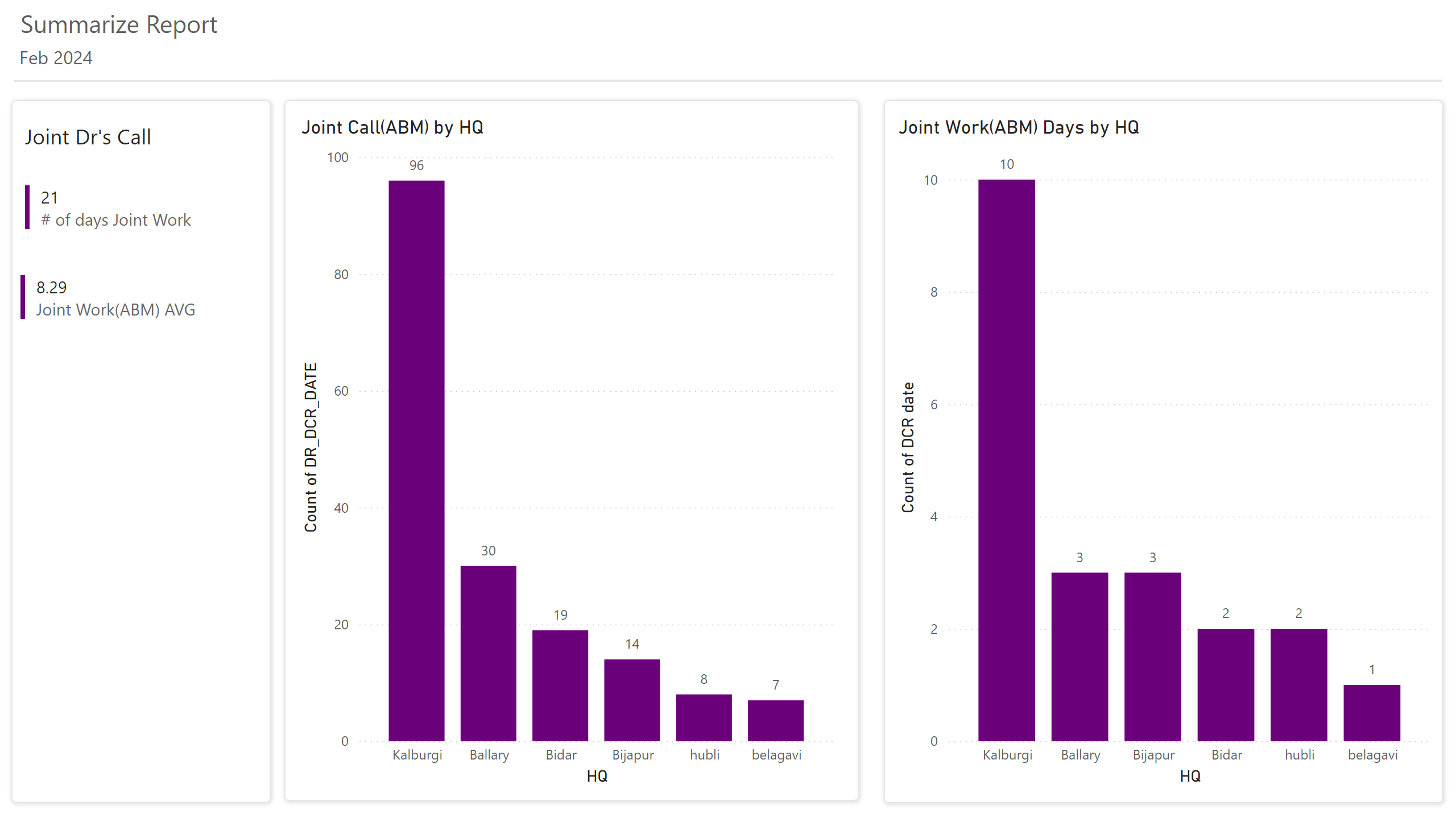 Summarize Report-2
[Speaker Notes: multiRowCard
No alt text provided

multiRowCard
No alt text provided

Joint Call(ABM) by HQ
No alt text provided

Joint Work(ABM) Days by HQ
No alt text provided

textbox
No alt text provided

shape
No alt text provided

Frequency Graph
No alt text provided

shape
No alt text provided

shape
No alt text provided

textbox
No alt text provided

textbox
No alt text provided]